Figure 2. Example of autoradiographs of binding to inhibitory receptors ([3H]muscimol) from normal ...
Cereb Cortex, Volume 14, Issue 4, April 2004, Pages 432–440, https://doi.org/10.1093/cercor/bhh005
The content of this slide may be subject to copyright: please see the slide notes for details.
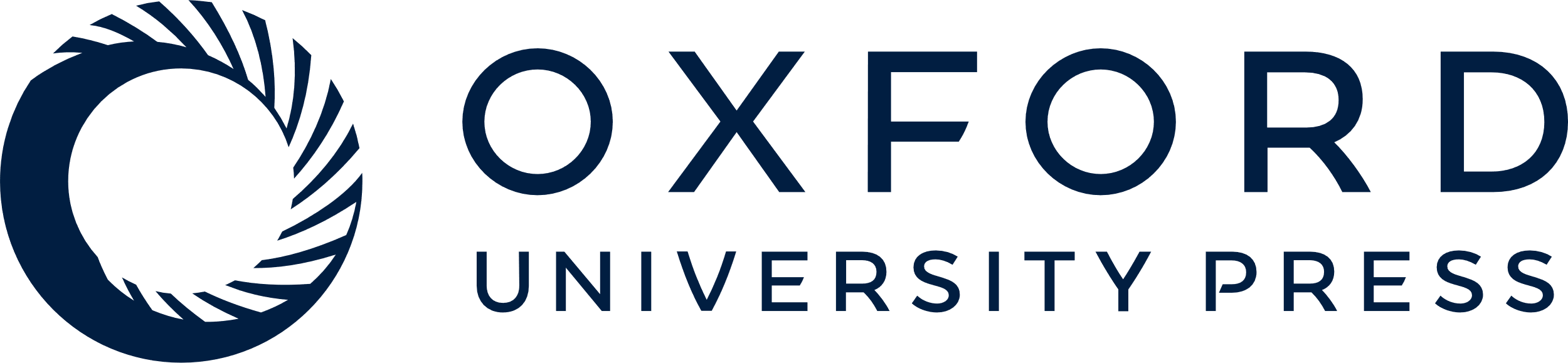 [Speaker Notes: Figure 2. Example of autoradiographs of binding to inhibitory receptors ([3H]muscimol) from normal (left) and E33 MAM-treated somatosensory cortex. This pattern of receptor binding was different in normal and MAM-treated cortex. In normal cortex, the muscimol binding concentrated most heavily in layer 4. In MAM-treated cortex, however, the highest concentration of GABAA receptors shifted so that layers 2–3 and the remaining layer 4 had high receptor binding, causing the distribution of GABAA receptors to be more spread out than in normal cortex. The density of binding was significantly greater in layers 2/3 of the MAM-treated animals (*P < 0.001). The histograms are prepared as in Figure 1, the error bars represent standard error. Scale bar = 1500 µm.


Unless provided in the caption above, the following copyright applies to the content of this slide:]